সবাইকে শুভেচ্ছা
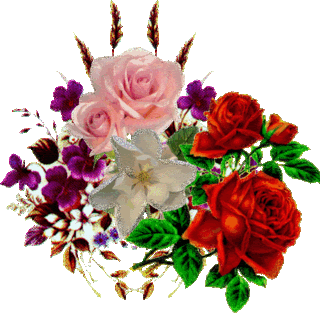 শিক্ষক পরিচিতি
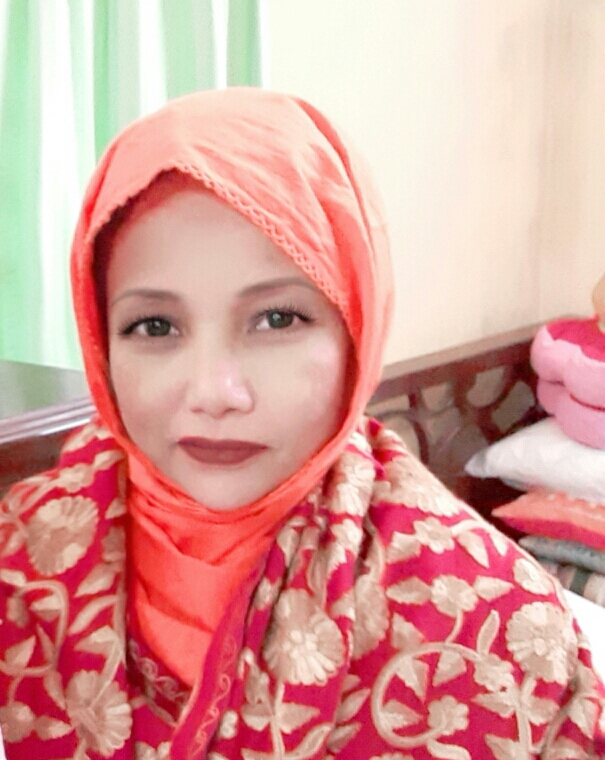 মোছাঃ লাকী আখতার পারভীন
সহকারী শিক্ষক
বিহারী সরকারি প্রাথমিক বিদ্যালয়
পীরগাছা, রংপুর।
পাঠ পরিচিতি
বিষয়ঃ বাংলাদেশ ও বিশ্বপরিচয় 
শ্রেণিঃ ৩য়
অধ্যায়ঃ ১০  আমাদের জাতির পিতা
পাঠঃ ১ বঙ্গবন্ধুর  শিক্ষা ও সংগ্রামী জীবন 
সময়ঃ ৪৫ মিনিট
তারিখঃ ১৩/ ১২ /২০১৯ খ্রিঃ
শিখনফল
এই পাঠ শেষে শিক্ষার্থীরা-
১4. 1.1 বাংলাদেশের জাতির পিতার নাম বলতে পারবে।  
১4. 1. 2 জাতির পিতার জীবনী সংক্ষেপে বলতে পারবে।
তোমরা কার ছবি দেখলে?
এসো আমরা কিছু ছবি দেখি
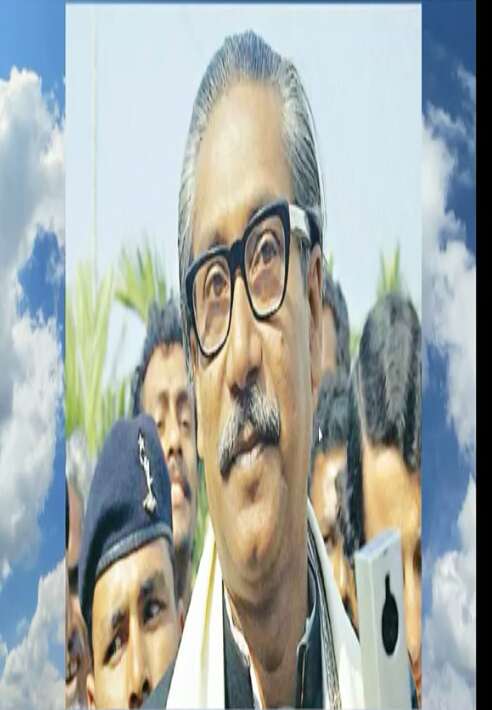 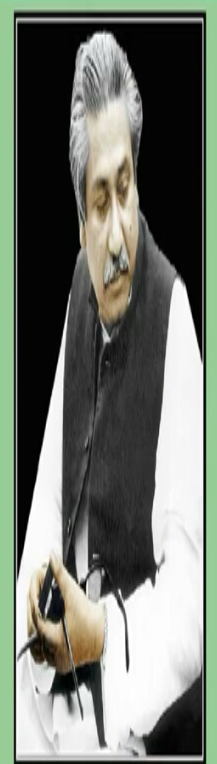 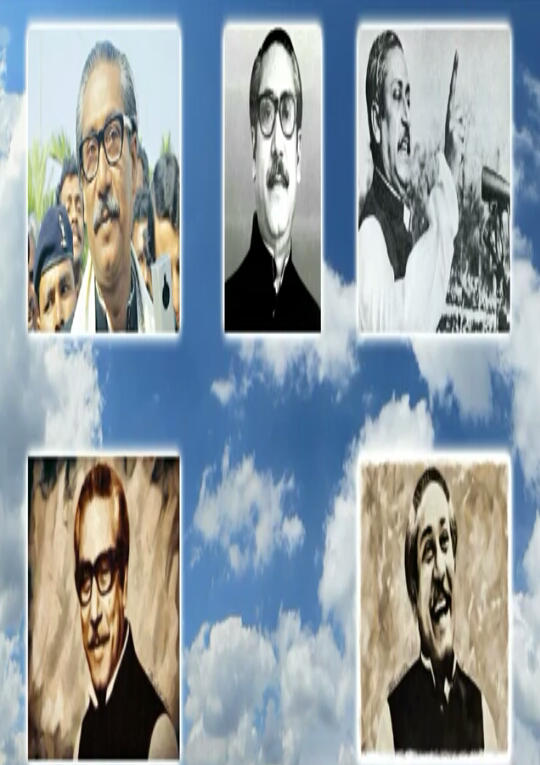 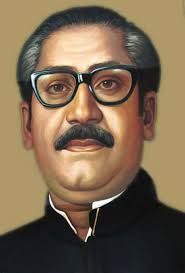 আমাদের জাতির পিতা
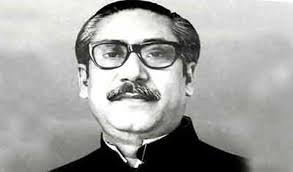 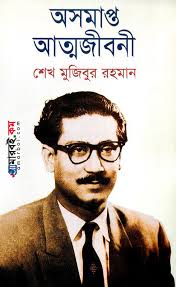 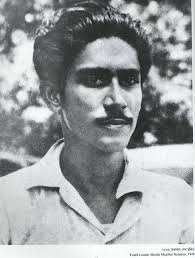 বঙ্গবন্ধুর শিক্ষা ও সংগ্রামী জীবন
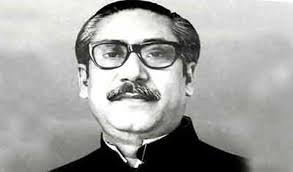 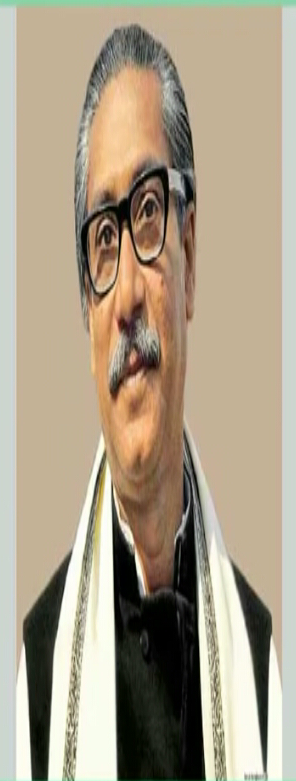 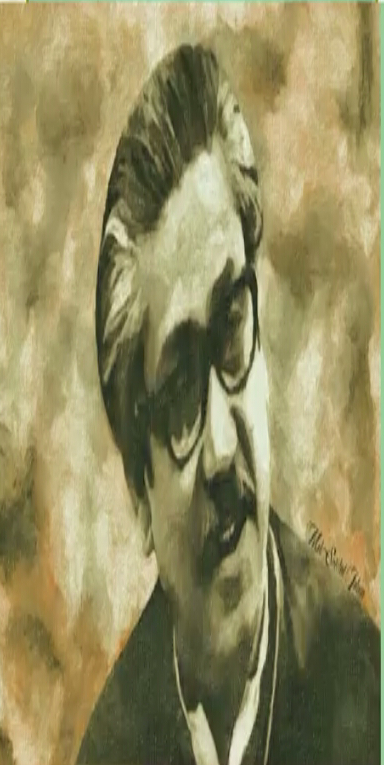 বঙ্গবন্ধু শেখ মুজিবুর রহমান আমাদের জাতির পিতা।
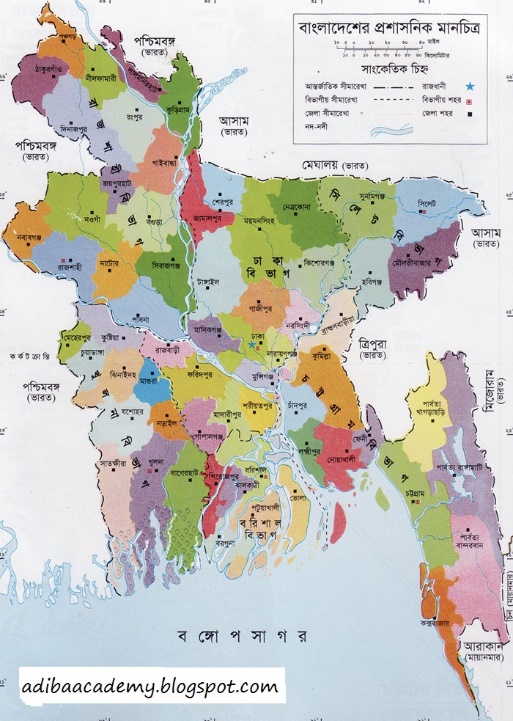 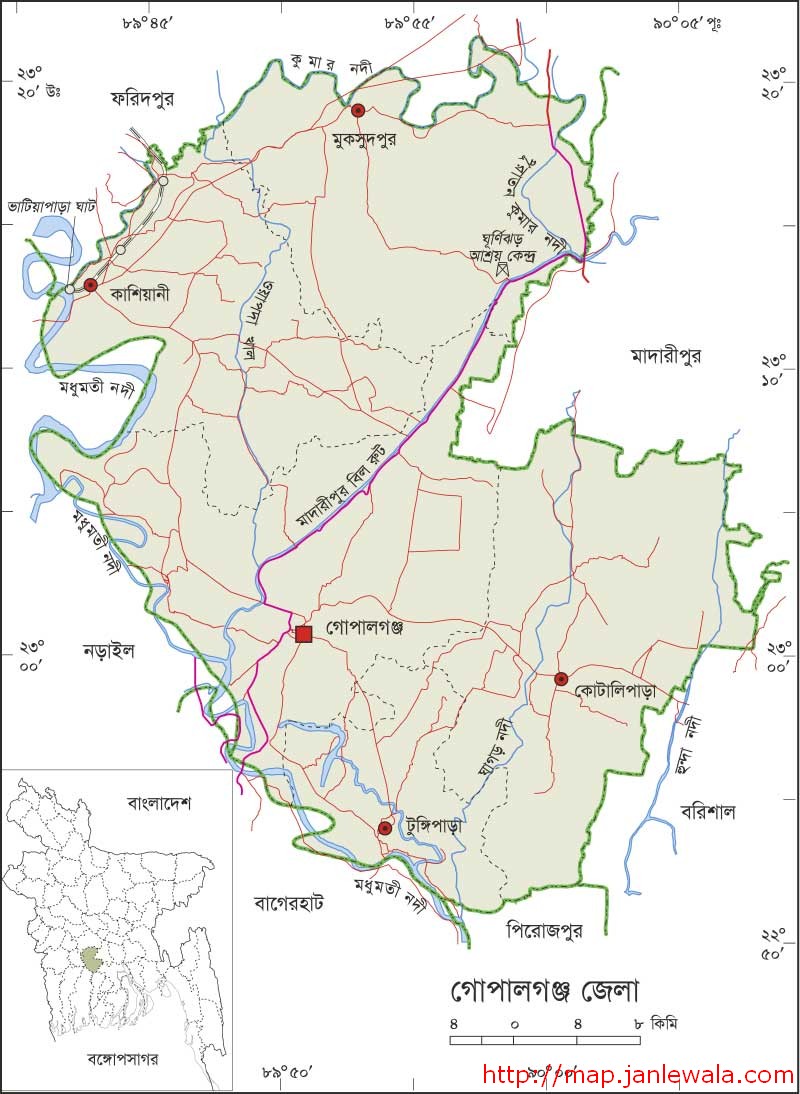 গোপালগঞ্জ জেলার টুঙ্গিপাড়া গ্রাম
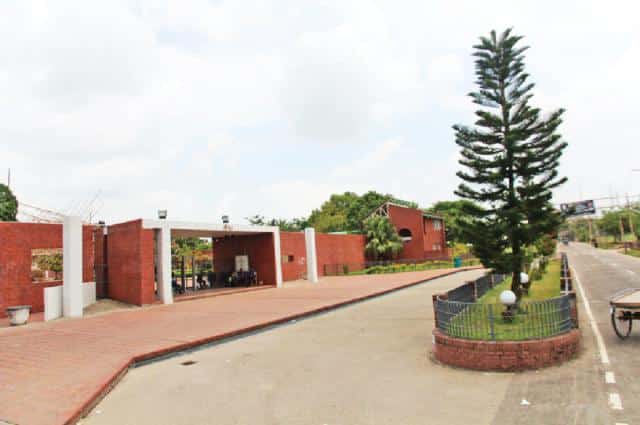 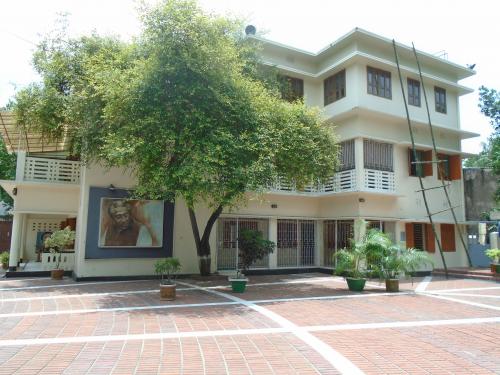 তিনি ১৯২০ সালের ১৭ই মার্চ বর্তমান গোপালগঞ্জ জেলার টুঙ্গিপাড়া গ্রামে জন্মগ্রহণ করেন।
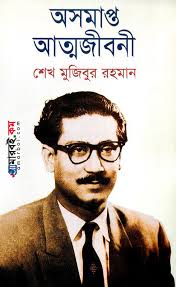 তাঁর ডাক নাম খোকা।
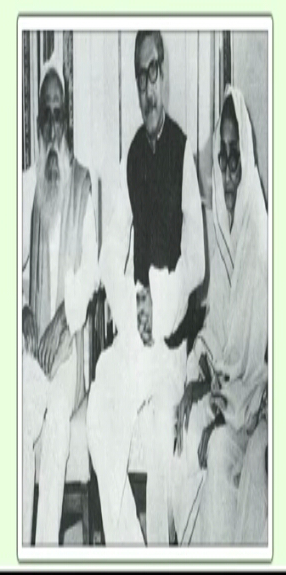 তাঁর বাবার নাম শেখ লুৎফর রহমান ও মায়ের নাম সায়েরা খাতুন ।
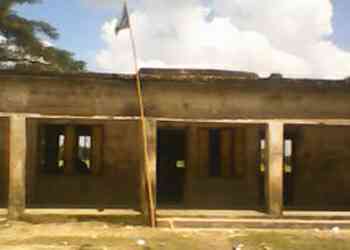 গিমাডাঙ্গা প্রাথমিক বিদ্যালয়ে।
তাঁর শিক্ষাজীবন শুরু হয় ৭ বছর বয়সে গিমাডাঙ্গা প্রাথমিক বিদ্যালয়ে।
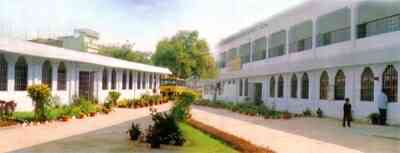 গোপালগঞ্জ পাবলিক স্কুল
দুই বছর পর গোপালগঞ্জ পাবলিক স্কুলে ভর্তি হন।
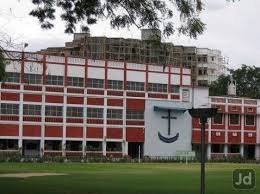 গোপালগঞ্জ মিশন হাইস্কুল
তিনি মাধ্যমিক শিক্ষা লাভ করেন গোপালগঞ্জ মিশন হাইস্কুল থেকে।
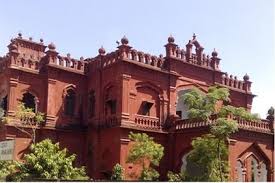 কলকাতা ইসলামিয়া কলেজ
কলকাতা ইসলামিয়া কলেজ থেকে তিনি আইএ এবং বিএ পাস করেন।
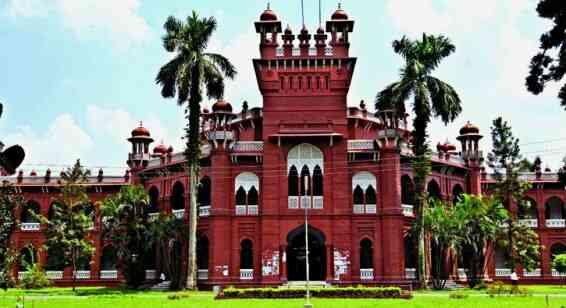 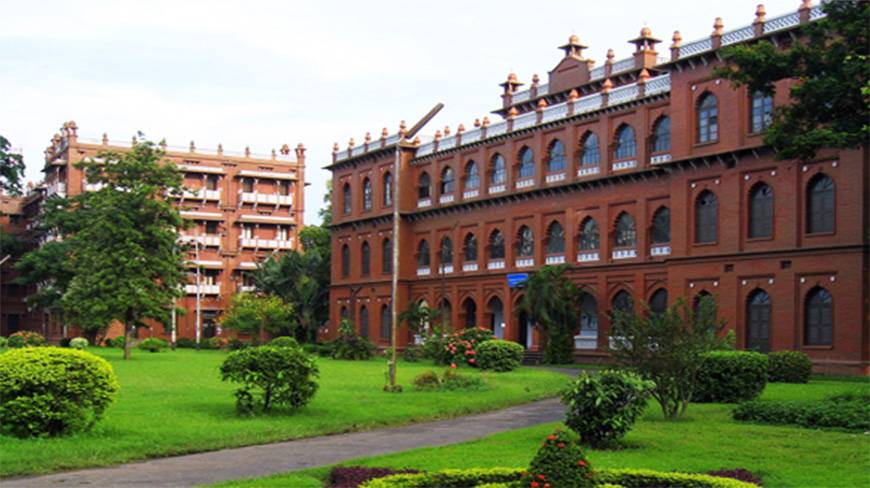 ঢাকা বিশ্ববিদ্যালয়
তিনি ঢাকা বিশ্ববিদ্যালয়ে আইন বিভাগে ভর্তি হন।
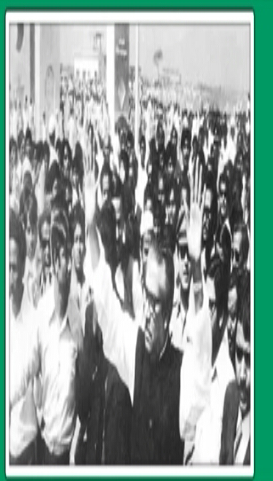 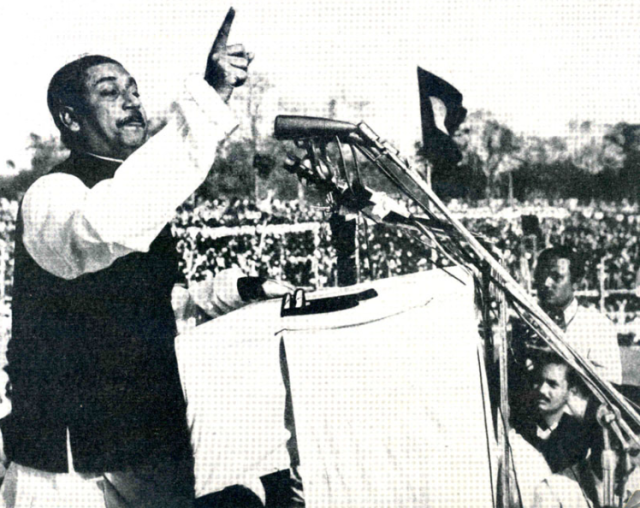 বঙ্গবন্ধু বাঙ্গালির বিভিন্ন অধিকার  আদায়ের আন্দোলনে অংশগ্রহন করেন। এসব আন্দোলনে নেতৃত্ব দেওয়ার কারণে তাঁকে বহুবার কারাবন্দি হতে হয়। কিন্তু আন্দোলন সংগ্রামে তিনি ছিলেন অবিচল ।
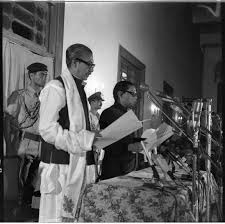 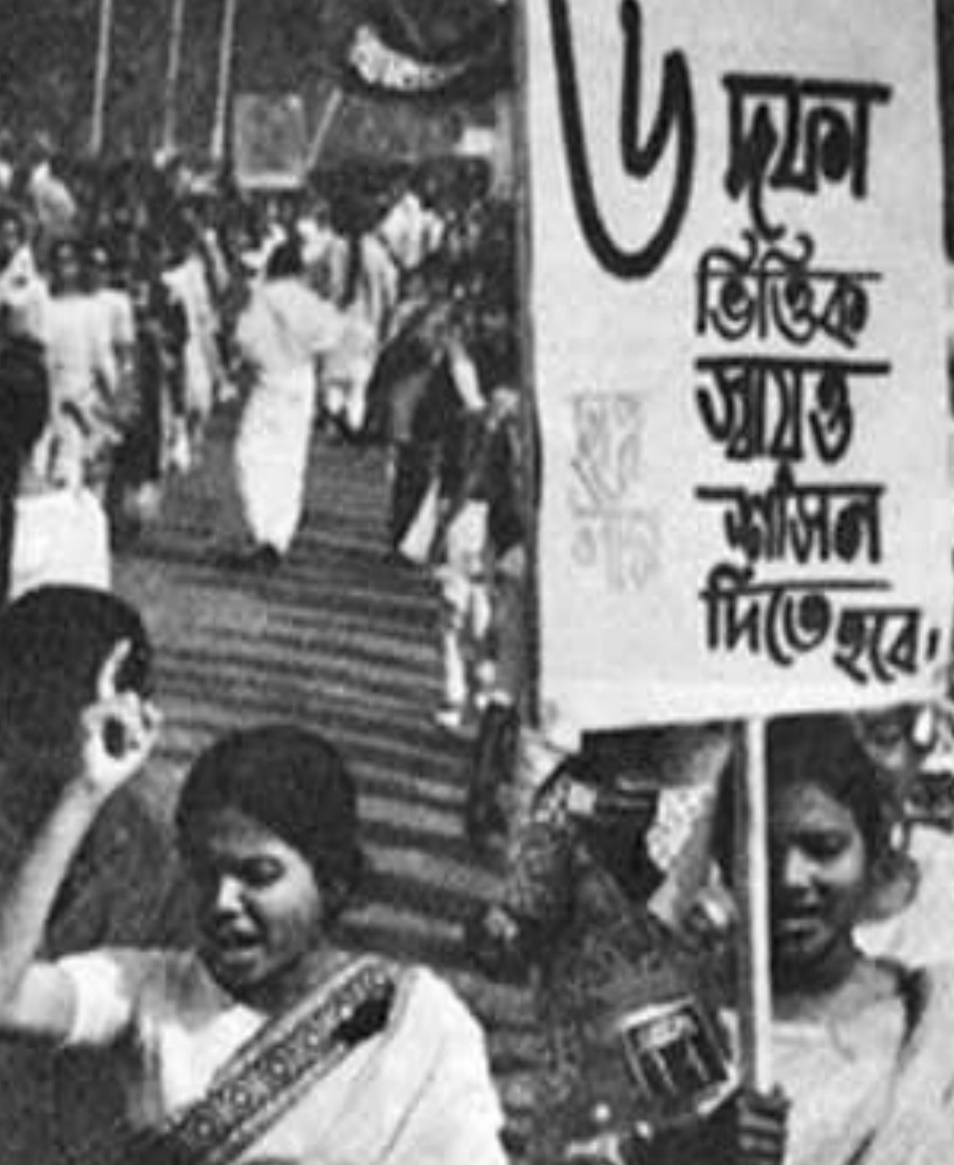 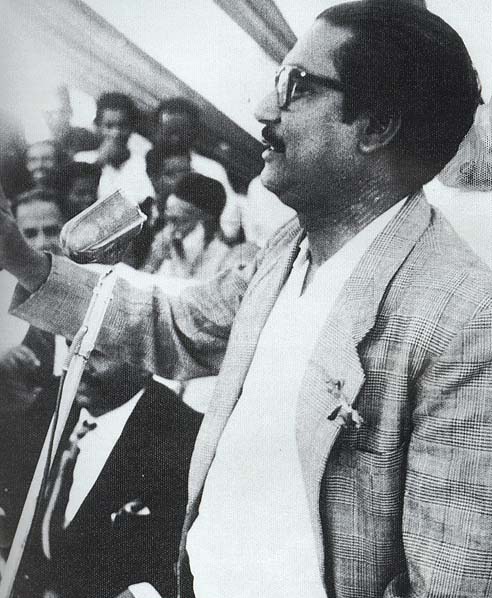 ১৯৬৬ সালে তিনি  পূর্ববাংলার মুক্তির সনদ ছয়দফা পেশ করেন।
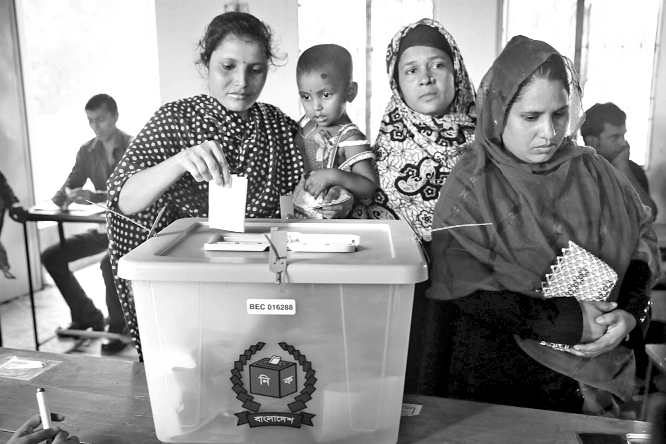 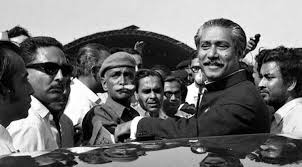 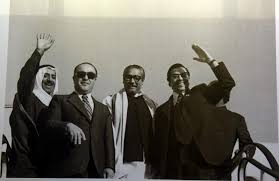 ১৯৭০ সালের নির্বাচনে তাঁর দল আওয়ামী লীগ বিপুল ভোটে জয়লাভ করে।
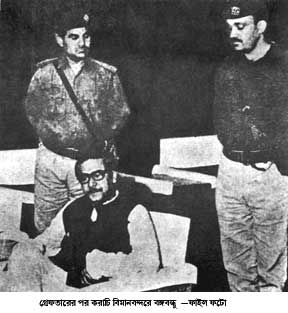 নির্বাচনের ফলাফল অনুযায়ী বঙ্গবন্ধুর নেতৃত্বে পাকিস্তানের সরকার গঠন করার কথা ছিল। কিন্তু পাকিস্তানের শাসকরা নানা  ষড়যন্ত্র শুরু করে। তাদের ষড়যন্ত্রের কারনে বঙ্গবন্ধুর সরকার গঠন করা সম্ভব হয়নি।
পাঠ্য বইয়ের ৫৮ পৃষ্টা খুলে পড়।
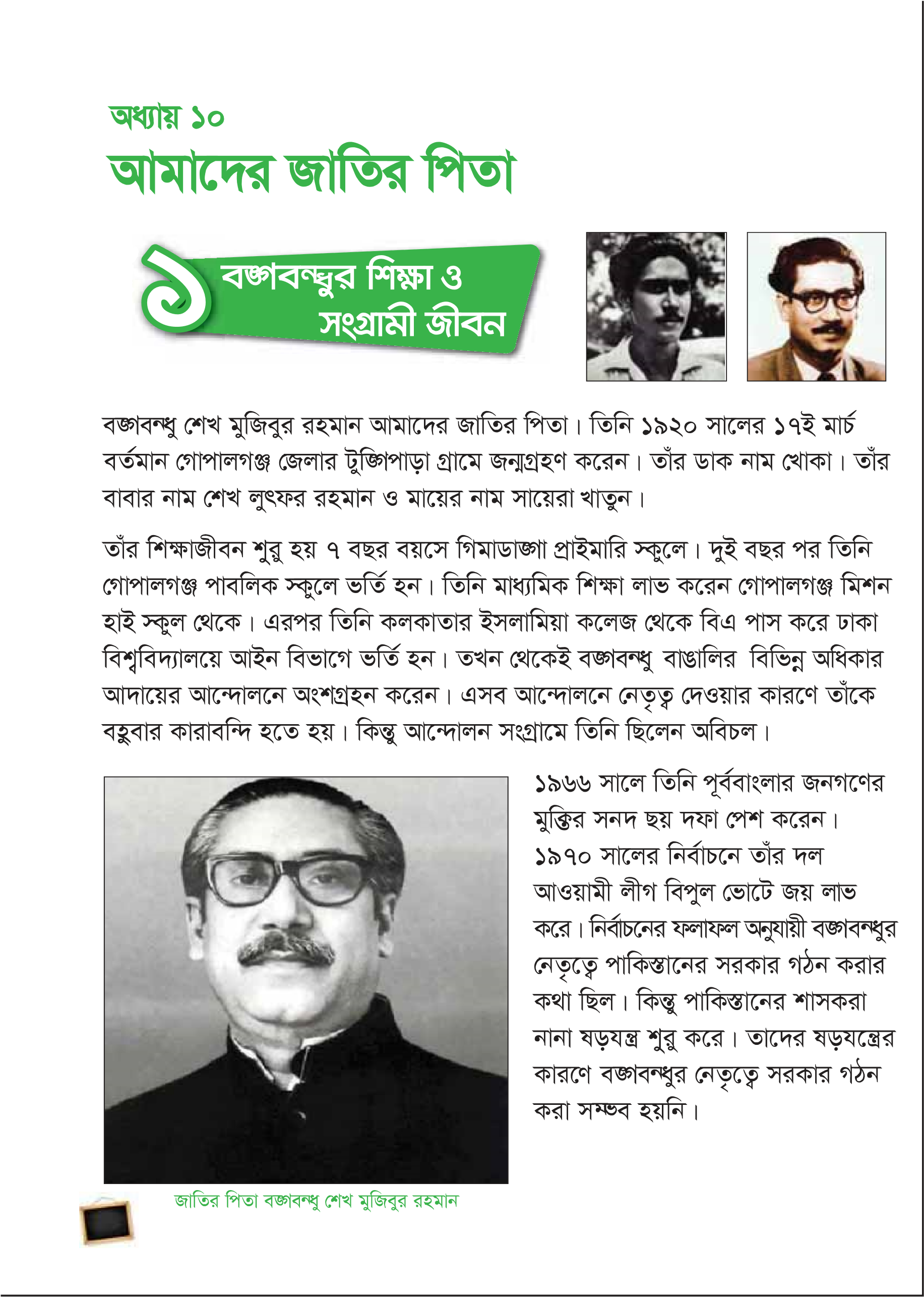 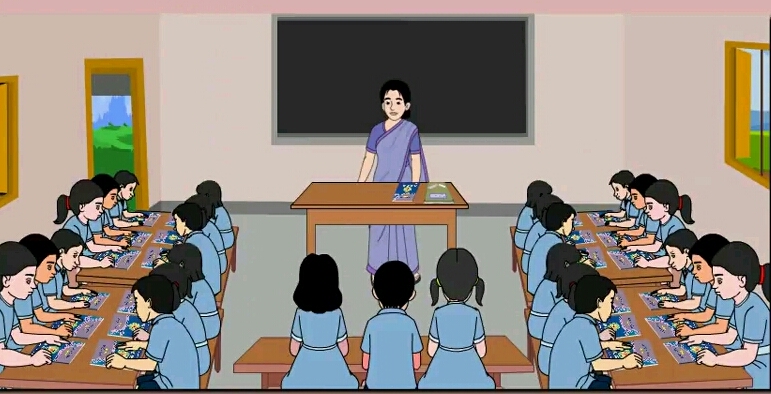 জোড়ায় কাজ।
প্রশ্নের উত্তর দাও।
১। বঙ্গবন্ধু কবে জন্ম গ্রহণ করেন?
২। কত বছর বয়সে তাঁর শিক্ষা জীবন শুরু হয়?
৩। তিনি কোন প্রাথমিক বিদ্যালয়ে পড়ালেখা করেন?
দলীয় কাজ।
প্রশ্নের উত্তর লেখ।
১। আমরা কেন বঙ্গবন্ধুকে জাতির পিতা বলি? তা তিনটি বাক্যে লেখ।
দলীয় কাজ।               সনের পাশে উল্লেখযোগ্য ঘটনাগুলো লেখ।
বঙ্গবন্ধু শেখ মুজিবুর রহমান জন্মগ্রহন করেন।
বঙ্গবন্ধু শেখ মুজিবুর রহমান গিমাডাঙ্গা প্রাথমিক বিদ্যালয়ে ভর্তি হন।
বঙ্গবন্ধু শেখ মুজিবুর রহমান গোপালগঞ্জ পাবলিক স্কুলে ভর্তি হন। ।
বঙ্গবন্ধু পূর্ববাংলার মুক্তির সনদ ছয় দফা পেশ করেন।
নির্বাচনে আওয়ামী লীগ বিপুল ভোটে জয়লাভ করে ।
মূল্যায়ন
প্রশ্নের উত্তর বল।

১। বঙ্গবন্ধু কখন ও কোথায় জন্মগ্রহণ করেন।
২। কত বছর বয়সে তিনি গোপালগঞ্জ পাবলিক স্কুলে ভর্তি হন?
৩। আমরা কেন বঙ্গবন্ধুকে জাতির পিতা বলি? তা তিনটি বাক্যে বল।
নিরাময়মূলক ব্যবস্থা
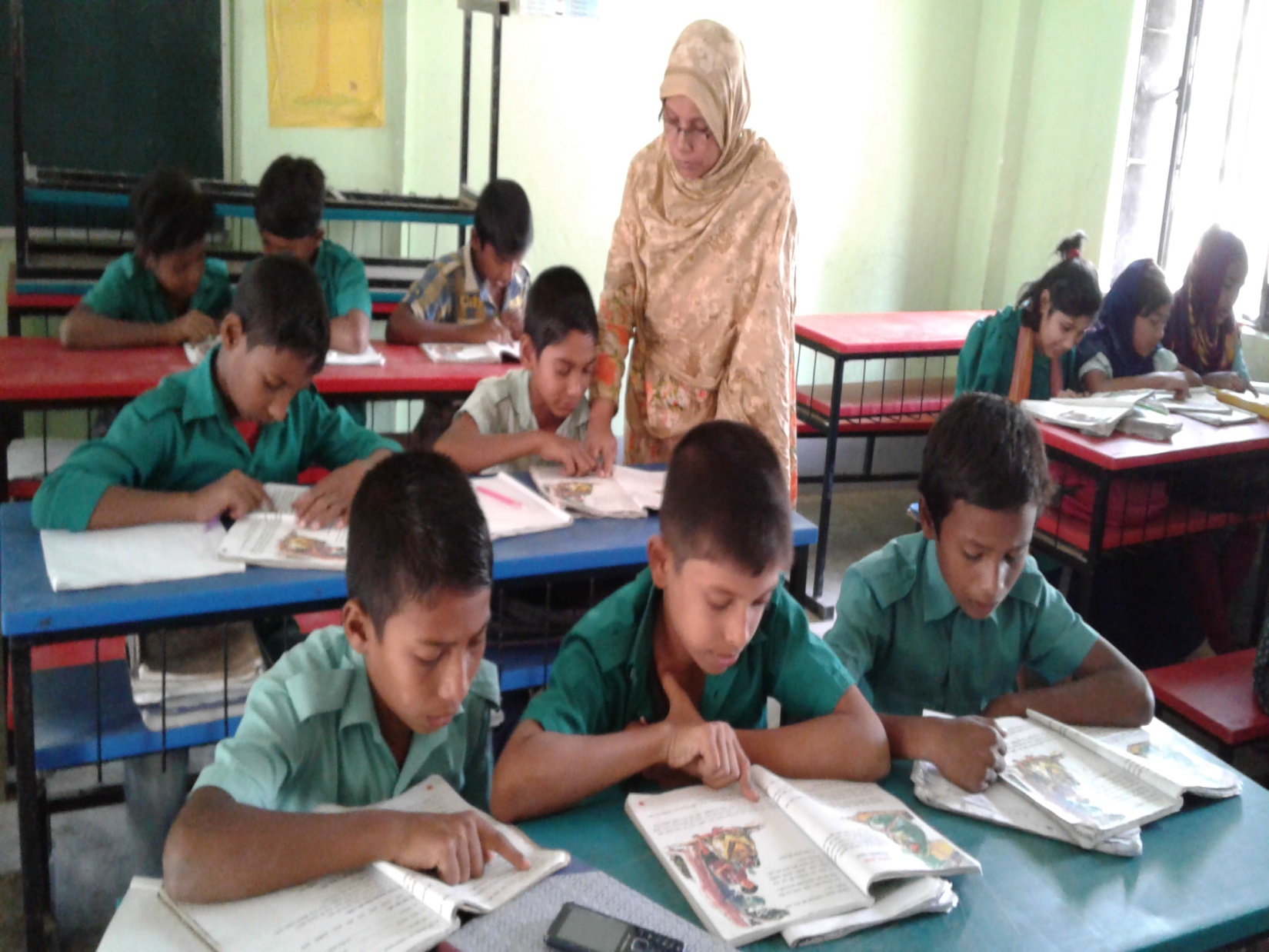 বাড়ির কাজ
১।বঙ্গবন্ধুর জীবনের কোন দিকটি তোমার ভালো লেগেছে? সে সম্পর্কে দুটি বাক্য লিখে আনবে।
২। বঙ্গবন্ধু কেন এবং কাদের জন্য আন্দোলন করেছেন?
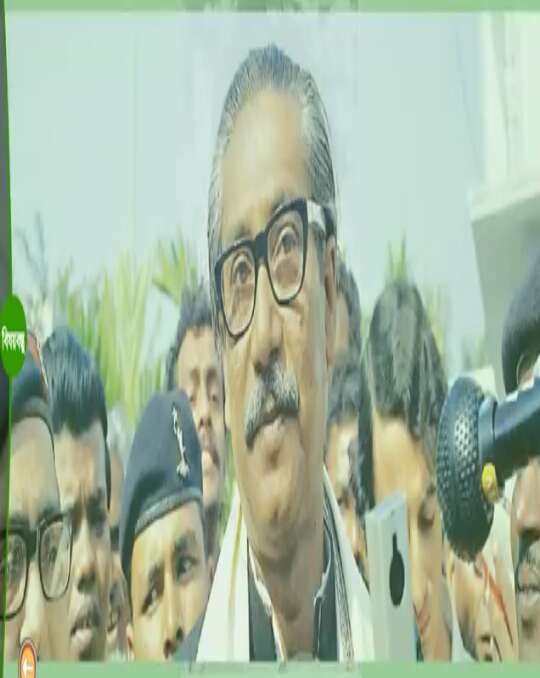 আবার দেখা হবে।
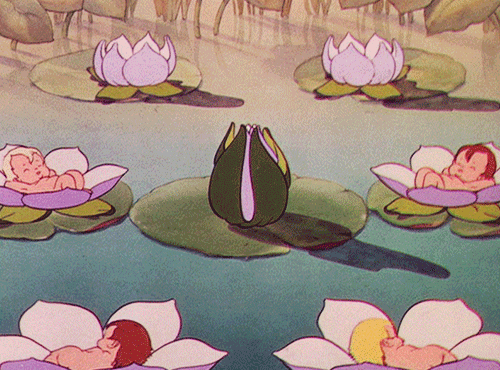